2 КЛАС
Спонукальні речення. Ознайомлення з поняттям команди
Виконала: Дихнич Світлана Борисівна 
вчитель інформатики
Працюємо за комп’ютером
Увага! Під час роботи з комп’ютером дотримуйтеся правил безпеки та санітарно-гігієнічних норм.
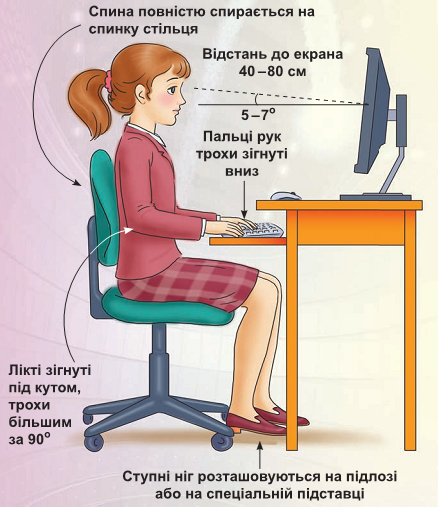 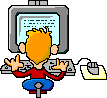 Дихнич Світлана Борисівна
ПРИГАДАЙ!
1. Речення, у якому йде розповідь про щось, називають …
Наведіть приклади розповідного речення
2. Речення, у якому є питання  називають …
Наведіть приклади питального речення
3. Які ще види речень ви знаєте?
Дихнич Світлана Борисівна
Спонукальні речення
Речення за метою висловлювання бувають розповідні, питальні та спонукальні. 
Спонукальним називається речення, яке спонукає до дії. Наприклад: 
• Виший серветку. 
• Зачини вікно. 
• Пограй у м'яч. 
• Полий квіти. 
• Сиди рівно. 
• Шикуйсь. 
• Посміхнись.
Дихнич Світлана Борисівна
Команді і виконавці
Команда — це речення, яке спонукає до дії. 
Той, хто виконує команди, називається виконавцем.
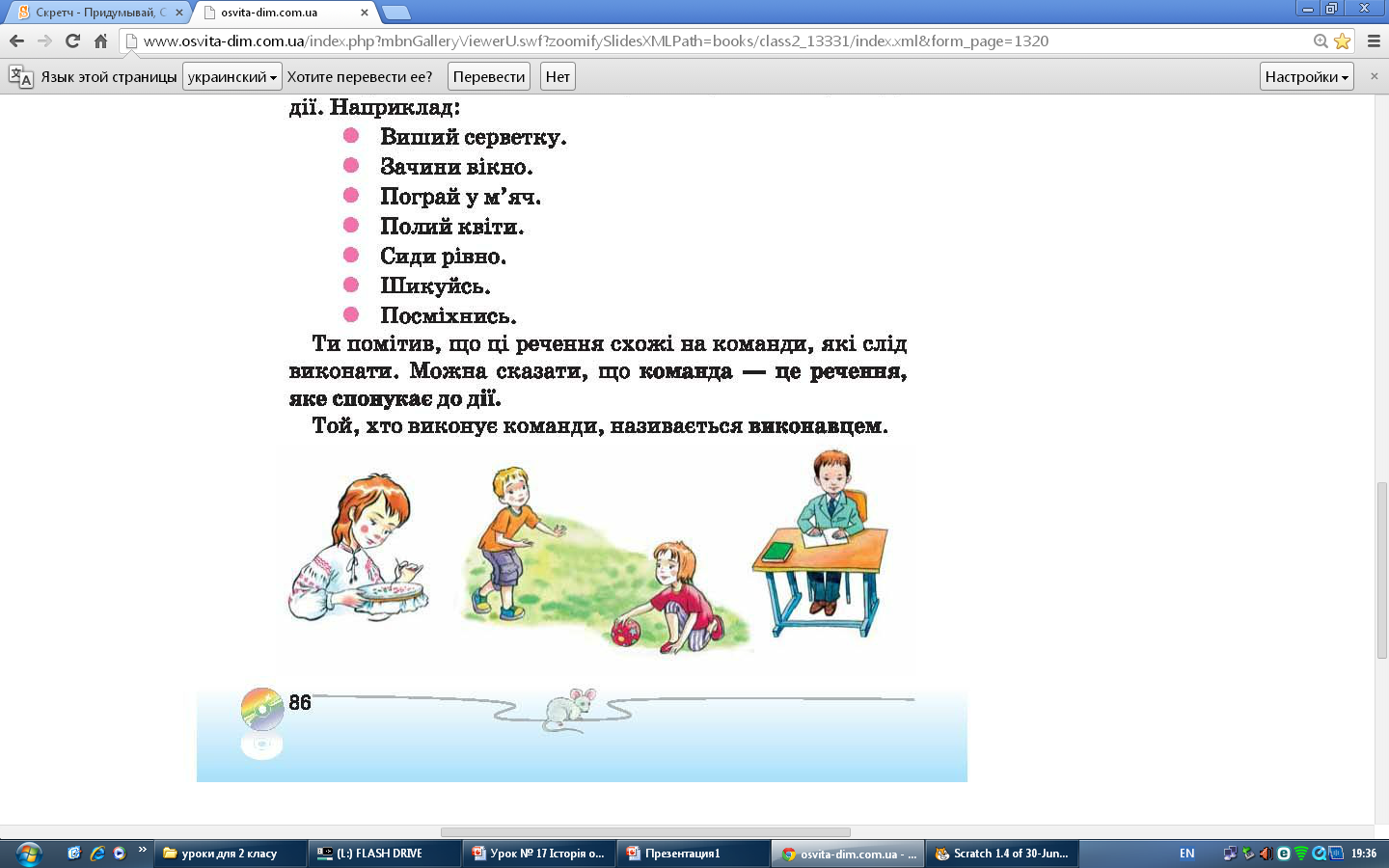 Дихнич Світлана Борисівна
Перевірте себе!
Серед наведених речень вкажи ті, які є командами. 
• Світає. 
• Запишіть приклад. 
• Учора був дощ. 
• Приходьте завтра на виставу. 
• Відкрийте зошити. 
• Сьогодні у Віталіка день народження.
• Розв'яжіть задачу. 
• Ти правильно розв'язав задачу.
Дихнич Світлана Борисівна
Відповіді
Ні
Так
Ні
Так
Так
Ні
Так
Ні
• Світає. 
• Запишіть приклад. 
• Учора був дощ. 
• Приходьте завтра на виставу. 
• Відкрийте зошити. 
• Сьогодні у Віталіка день народження.
• Розв'яжіть задачу. 
• Ти правильно розв'язав задачу.
Дихнич Світлана Борисівна
Робота з зошитом (ст.34)
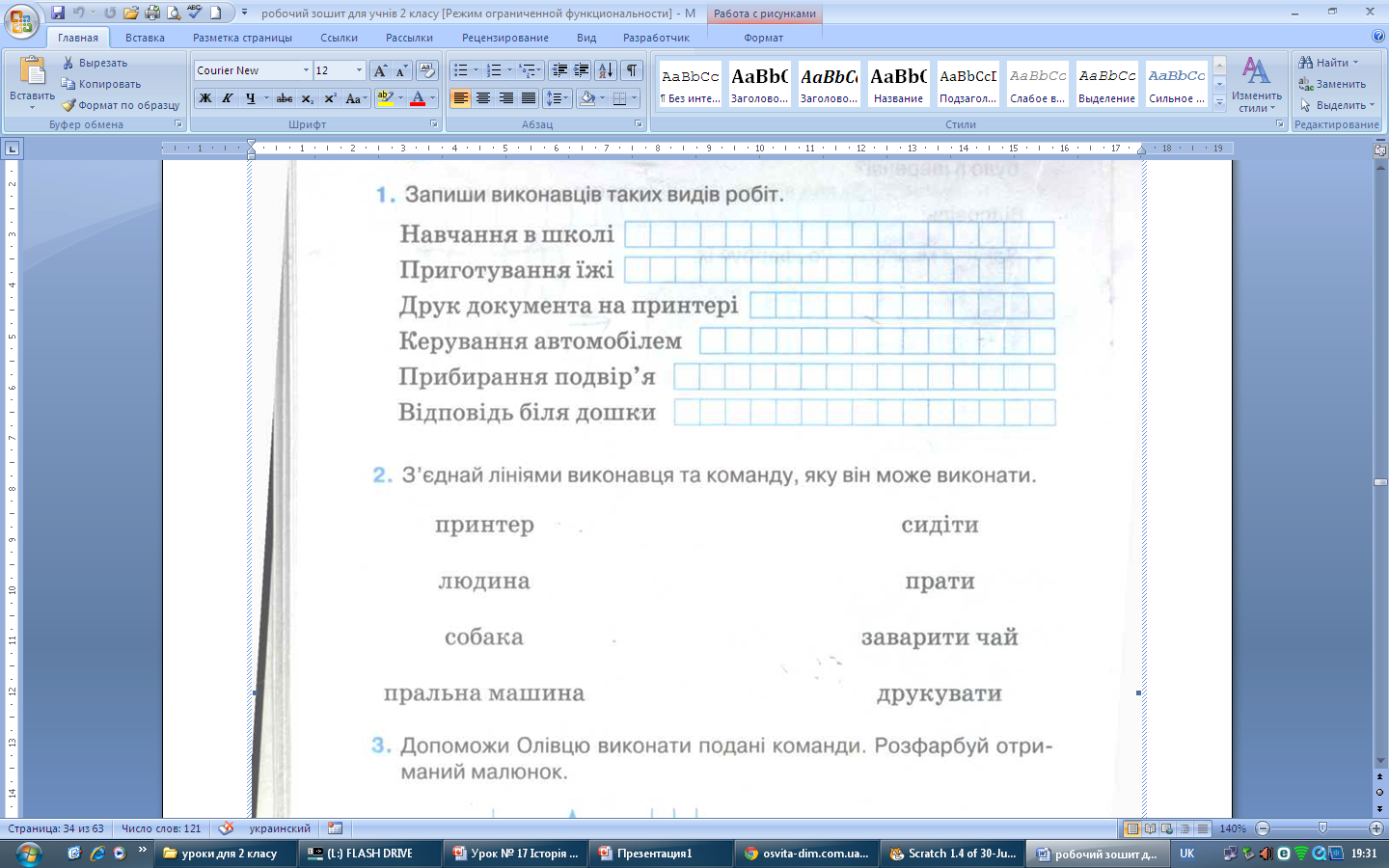 навчання
кухар
комп’ютер
водій
двірник
учень
Дихнич Світлана Борисівна
Робота з зошитом (ст.34)
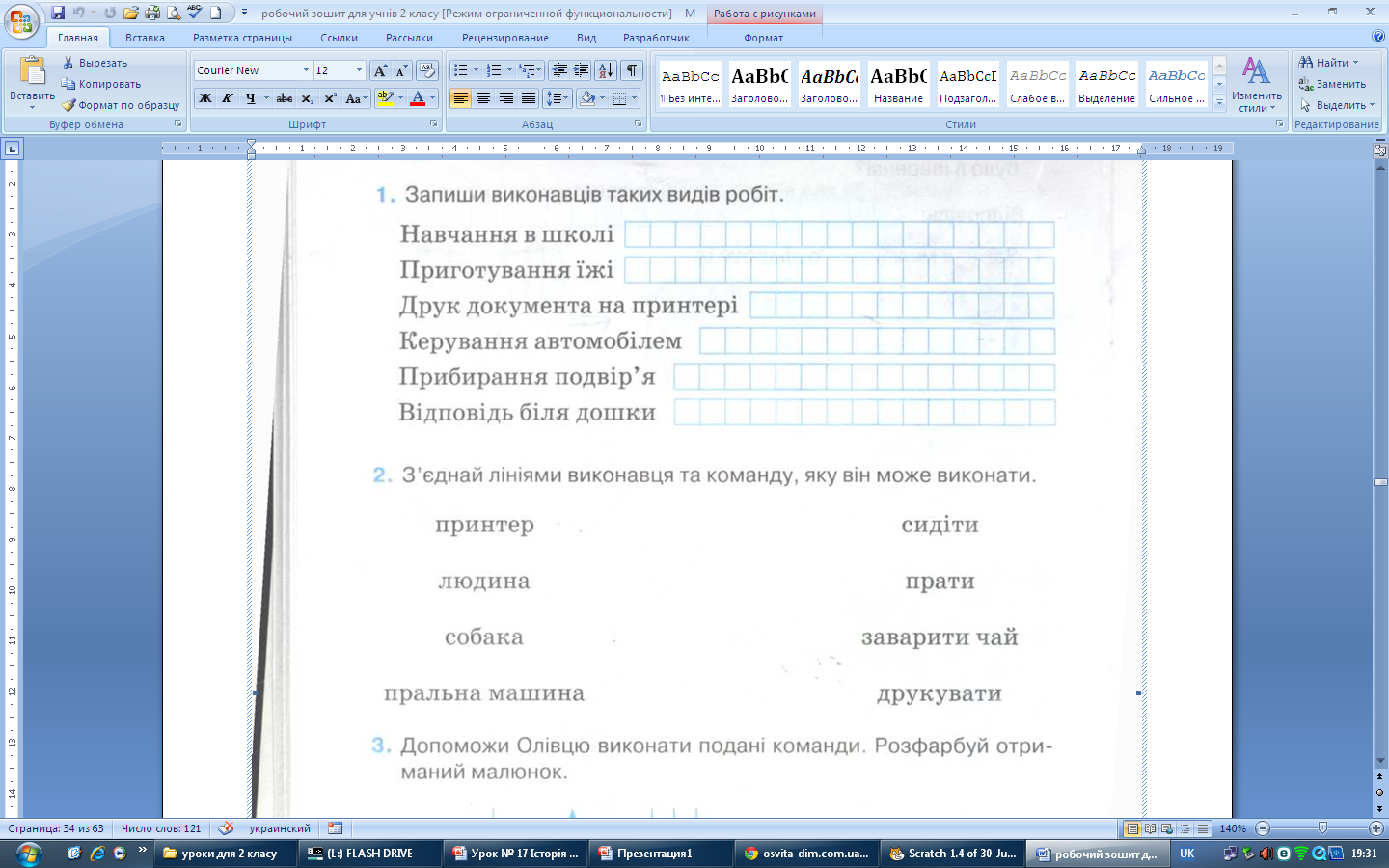 Дихнич Світлана Борисівна
Робота з зошитом (ст.34)
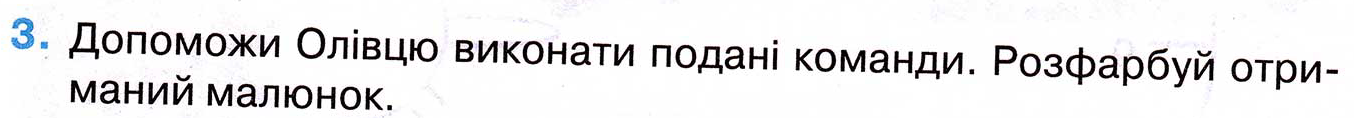 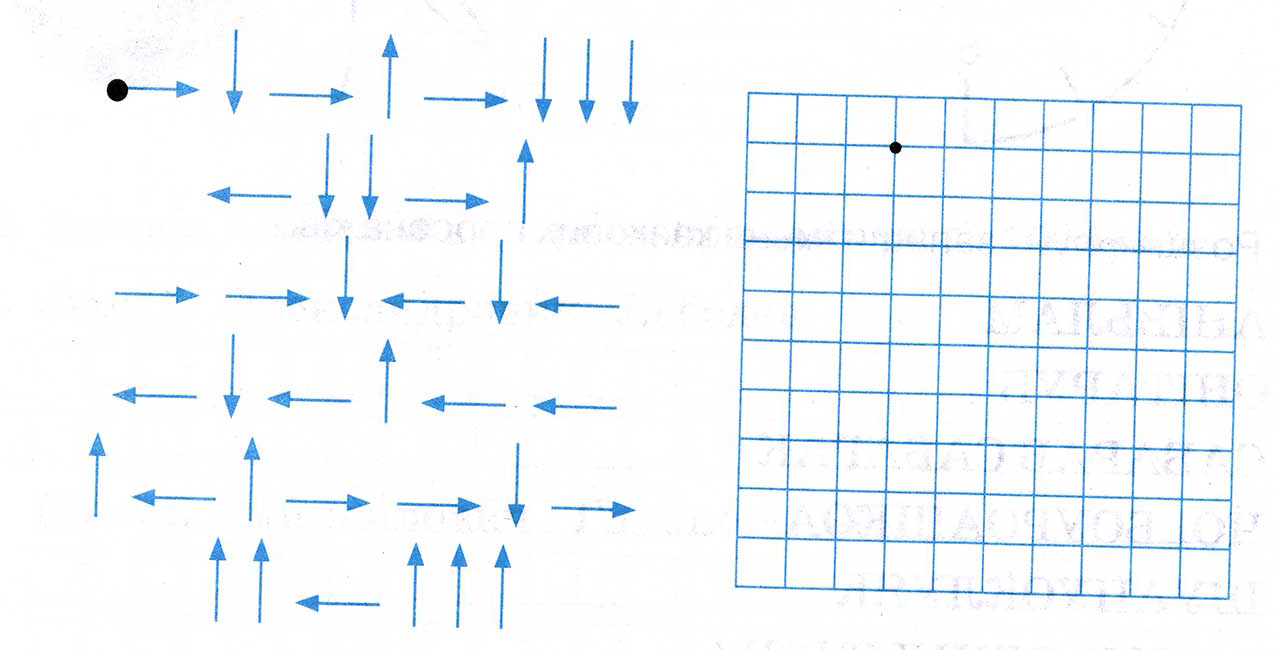 Дихнич Світлана Борисівна
Фізкультхвилинка
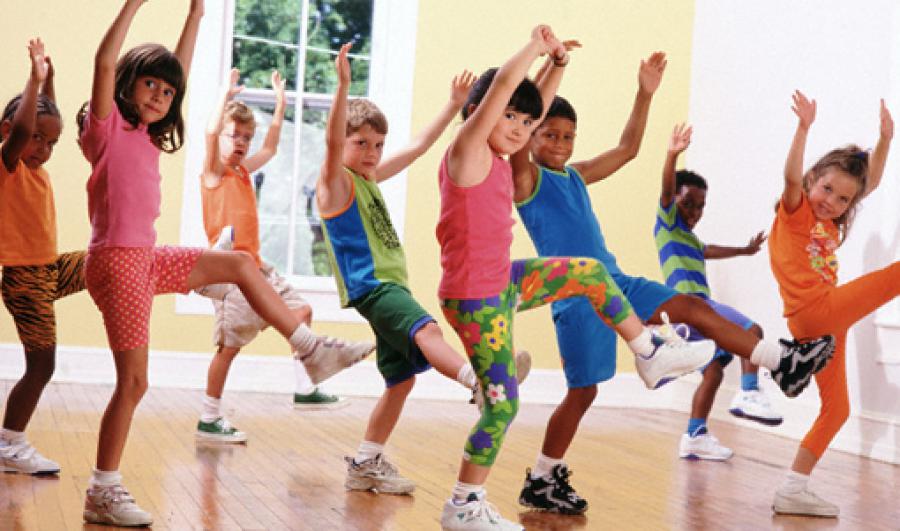 Дихнич Світлана Борисівна
Домашнє завдання
Підручник 
ст. 86-90, читати
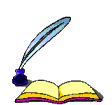 Дякую за увагу!
Дихнич Світлана Борисівна